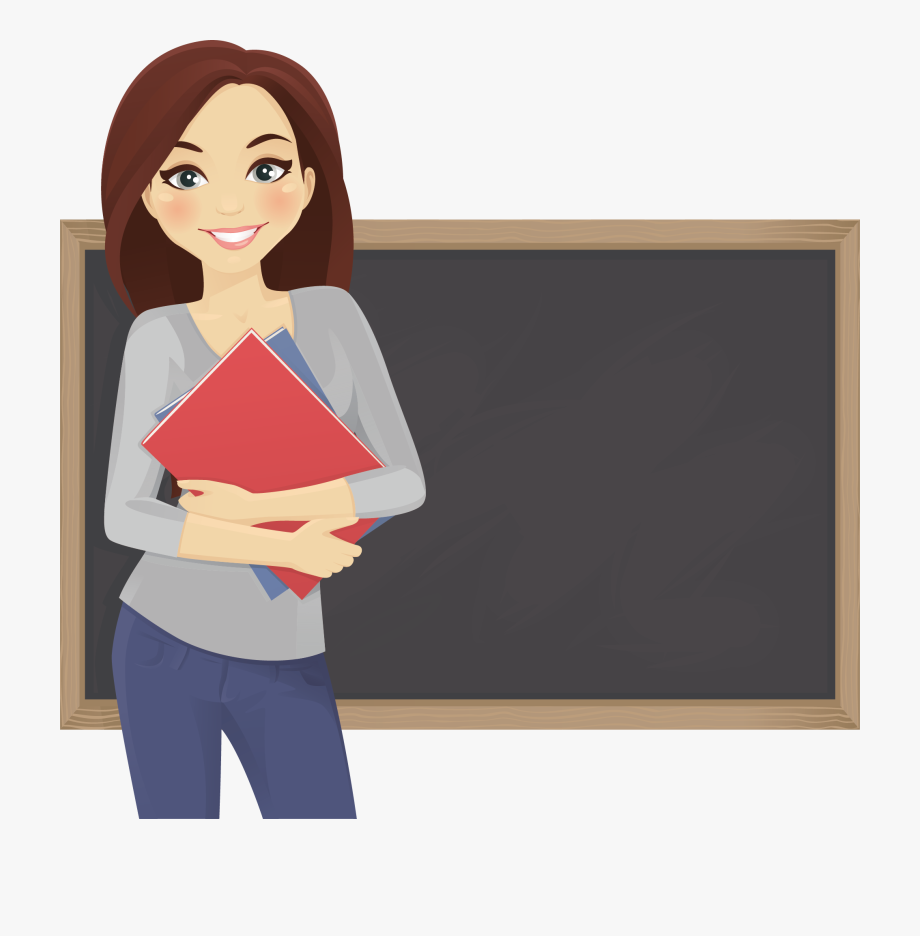 Ședință cu părințiiclasa a IV-a
Prof. 
Septembrie 2023
Ordinea de zi
Structura anului școlar
Regulamentul de Ordine Interioară
Alegerea Consiliului Clasei
Catalogul electonic
Uniforma școlară
Reguli pentru ora de Educație fizică
Ora de Religie
Auxiliare școlare
Prezentarea profilului absolventului de clasa a IV-a
Evaluarea inițială
Discuții și probleme organizatorice
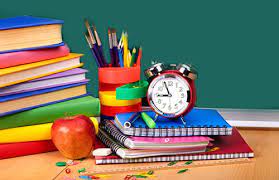 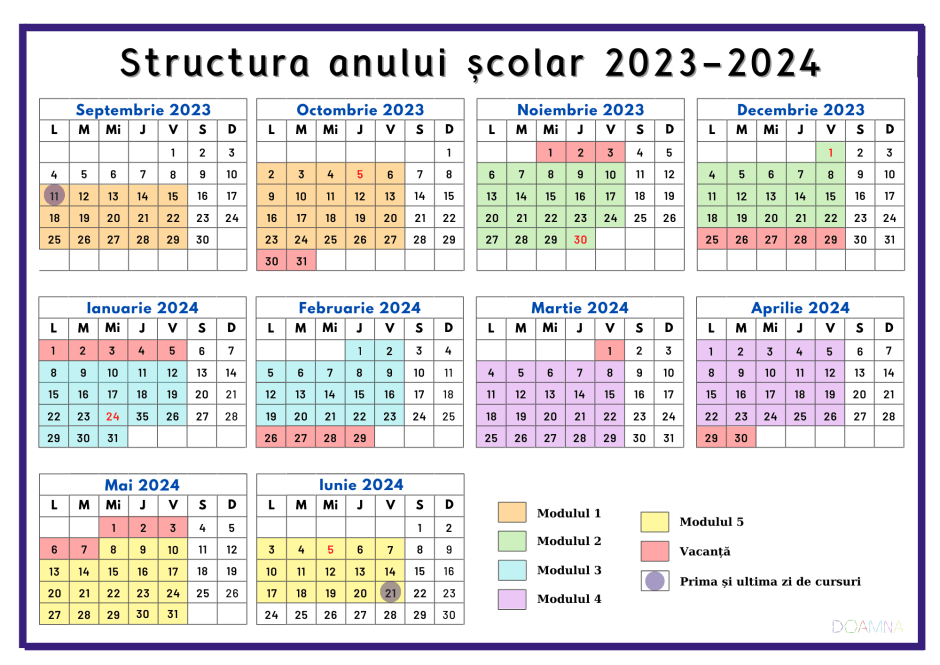 Săptămâna altfel: 
Săptămâna verde:
Regulamentul de ordine interioară
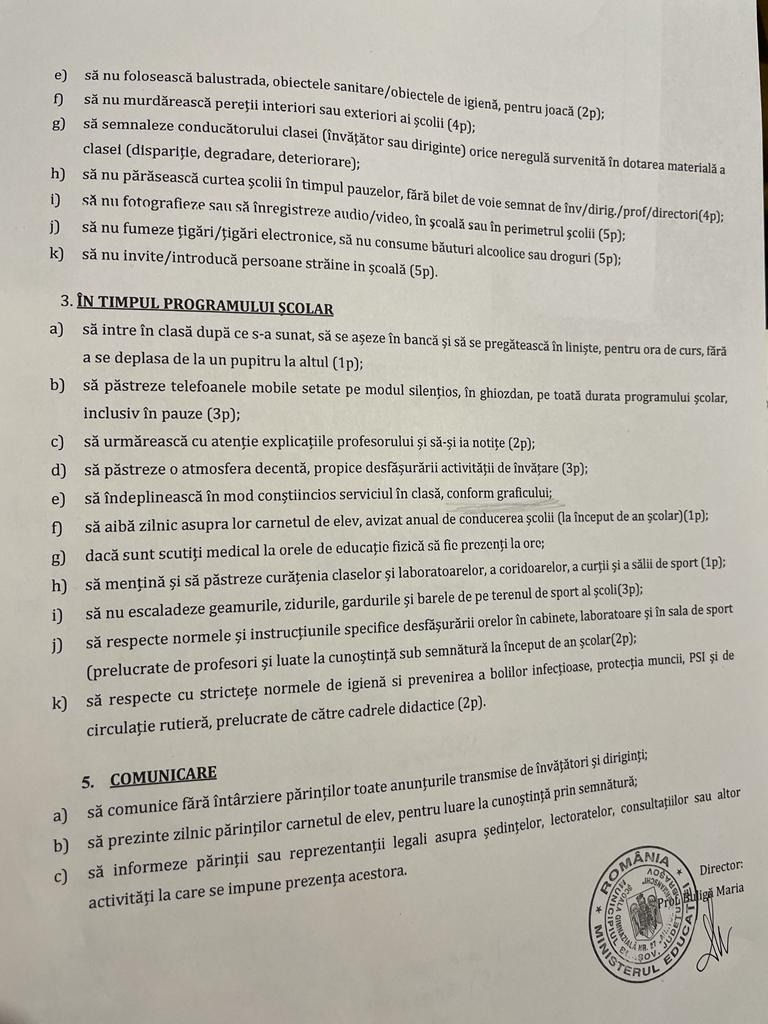 Caiet de disciplină
Tabel
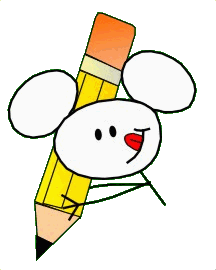 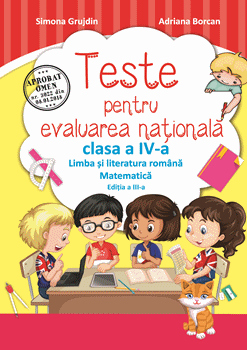 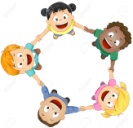 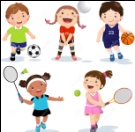 Orar an şcolar 2022-2023
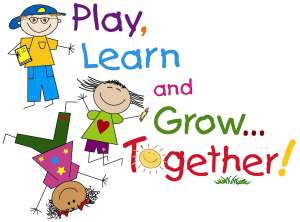 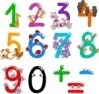 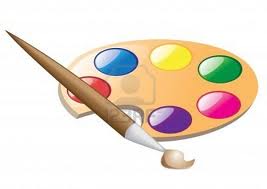 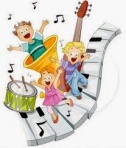 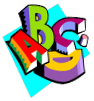 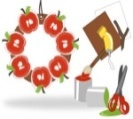 LLR
- manual 
- 2 caiete dictando
- auxiliar
- vocabular

Matematică
- manual
-2 caiete de matematica pentru clasa - 48 file
-auxiliar

Muzică- manual- caiet de muzică
Educație civică- 
Istorie-  caiet de dictando
Geografie – caiet de geografie
Științe ale naturii- caiet de biologie
Religie- manual- caiet de biologie – la dulap
AVAP -  - la fel ca anul trecut
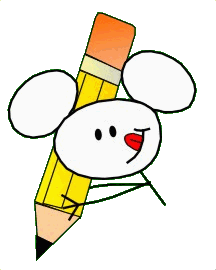 Uniforma școlară
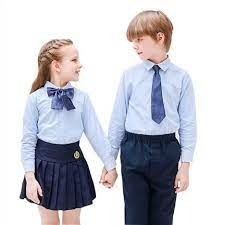 AUXILIARE ȘCOLARE
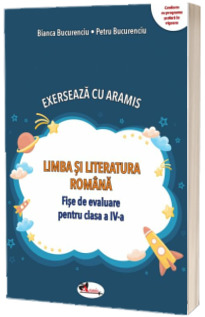 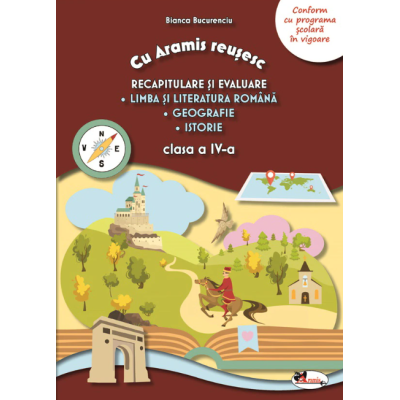 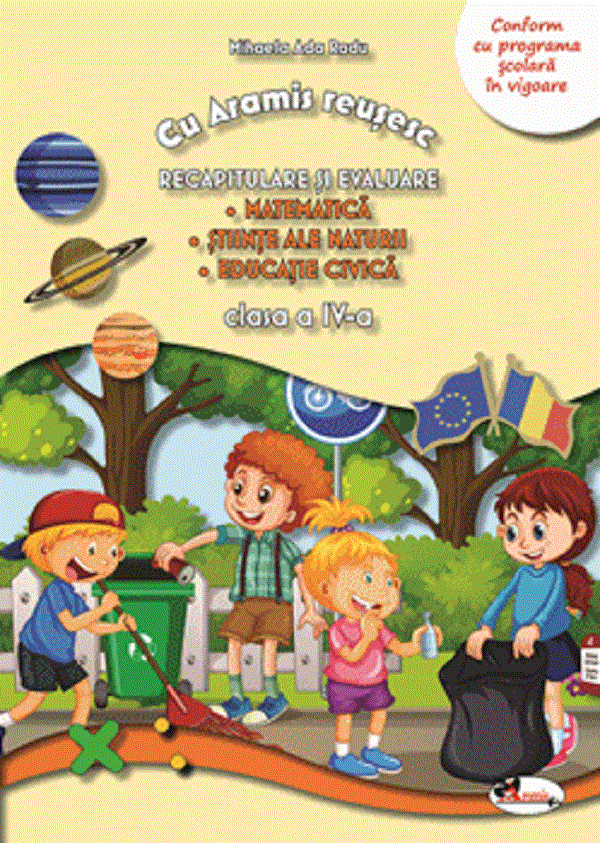 Prezentarea profilului absolventului de clasa a IV-a
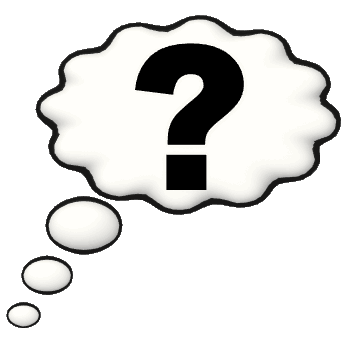 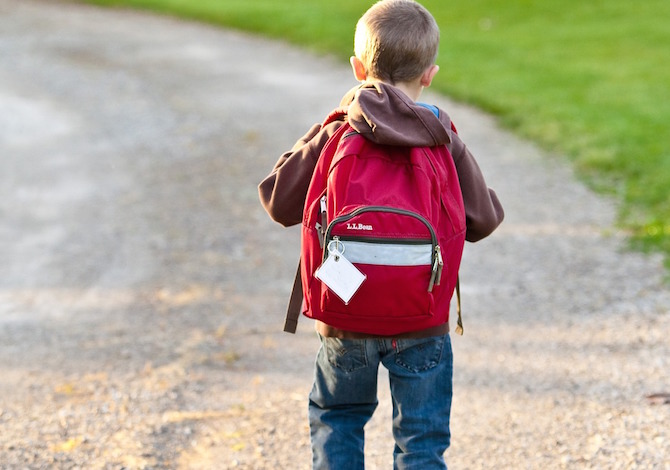 COMPETENȚE
EVALUAREA INIȚIALĂ
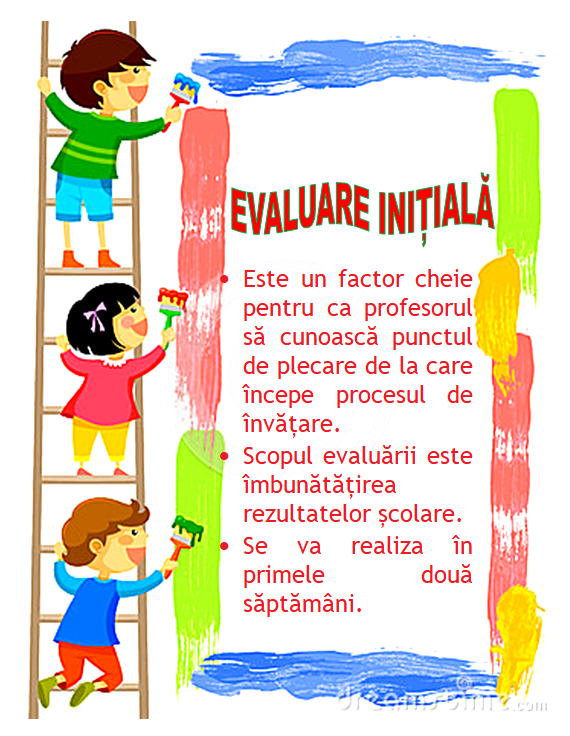 Nivel mediu
Rezultatele- grafice 
Măsuri de ameliorare
Probleme organizatorice
Ore de consultații: marți ora 9-9,50;
Medic pediatru în școală – 3 zile pe săptămână; triajul periodic, măsurători  - (luni,marţi,miercuri)
Adeverințe de la medicul de familie- pot fi aduse în termen de 7 zile de la reîntoarcerea copilului.
Cerere tipizată pentru învoiri;
Depozitarea manualelor ;
Caiet pentru abaterile de disciplină;
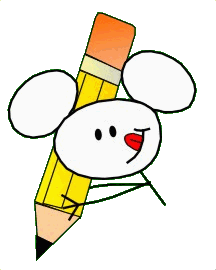 Alegerea Consiliului Clasei
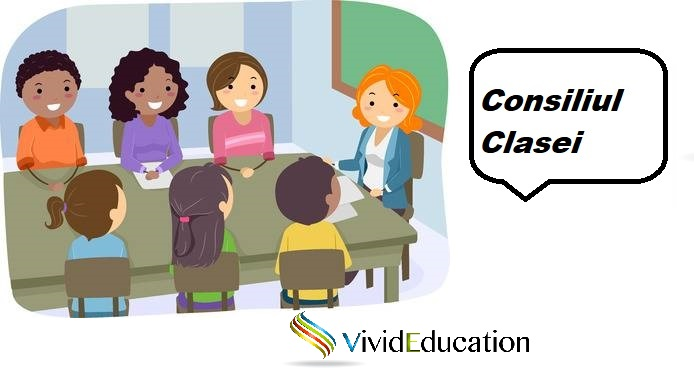 Președintele clasei
Vicepreședinte
Casier
Tabel privind înscrierea în Asociația Părinților
Note în catalog
Elevii vor avea : numărul de ore+ 3
De exemplu la CLR: 6+3=9

Vor primi mai multe note și voi face o medie.
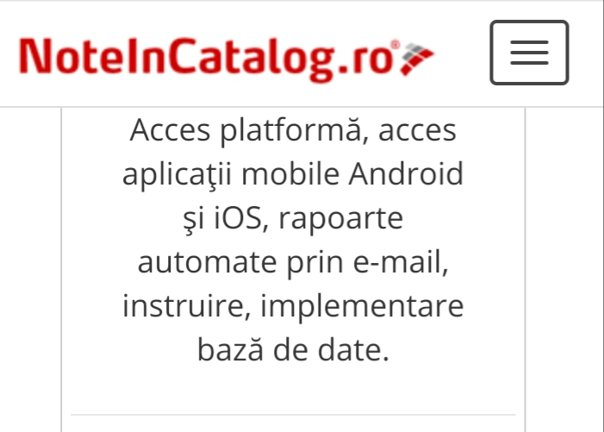 NoteInCatalog – Catalogul scolar online
Datele părinților : nume, prenume MAMA și TATA, număr de telefon, adresa reală
ORA DE SPORT      ORA DE RELIGIE
Adeverință medicală pentru elevii scutiți;
Echipamentul sportiv să semene cu uniforma școlară;
Cei care NU fac ora de Religie vor da o declarație în care să specifice ce va face elevul în ora respectivă.
! PLECAREA  ELEVILOR   ACASĂ:	
PĂRINȚII  ELEVILOR  CARE  PLEACĂ   SINGURI   ACASĂ   VOR  DA  O DECLARAȚIE   ÎN   ACEST   SENS!